欢迎加盟宁波工程学院！
PPT模板仅为内容提示，申请团队可根据自身的学术能力与学术贡献展示重点与亮点，突出重要成果与创新能力等，汇报内容应包含团队负责人、团队成员组成、科研能力、学术成就、工作计划、科研条件需求等，建议不超过40页。
PPT为应聘答辩使用，答辩小组一般由校外同行专家、校领导、学术委员会委员、学院与职能部门负责人等组成，所有内容须真实准确。
汇报时间为30分钟。
提交材料时，请删掉本页及绿色填写说明。
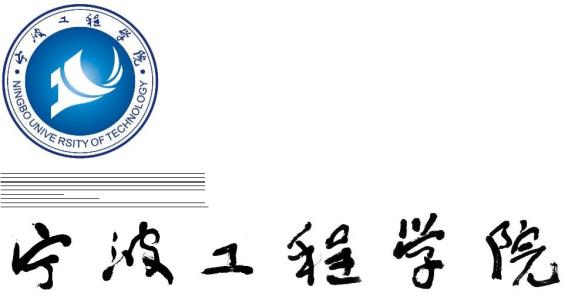 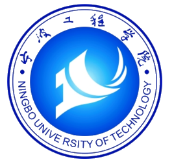 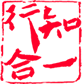 宁波工程学院团队引进答辩汇报
（团队负责人申请岗位类别）
团队负责人：张 * *
教育经历
工作经历
人才项目
（例如：**省自然科学基金杰出青年基金（2009）；国家杰出青年科学基金（2015）；国家万人计划（2017年））
请根据自身的实际情况描述，不求统一的格式，而重在准确描述学术能力与学术成就。
负责人学术成就
主持项目经费累计达**万元，其中国家自然科学基金项目**项、重点攻关项目**项、省杰青项目1项。
获国家奖**项，国家科技进步二等奖（2015，排名第二）；获省部级奖项*项，省自然科学一等奖（2018，排名第一）。
授权/转让发明专利**项，专利转让费共计**万元，XX专利产生了近**亿元的经济效益。
在Nature、PNAS、****等国际著名期刊发表研究论文**篇，其中第一作者或通讯作者**篇，他引**多次，H因子**，著作**本。
   或以第一作者或通讯作者发表SCI/SSCI/A&HCI/CSSCI论文**篇，其中按A类*篇、B类**篇。（宁波工程学院分类办法）
请将拟引进和校内已有的核心团队成员作介绍，不求统一的格式，而重在准确描述个人的学术能力与学术贡献。
团队核心成员
王**  19**年生，博士，教授，**省万人计划，中科院百人计划**层次
**大学**学院，教授，硕士生导师
主持国家基金*项，省部级项目*项，主持**省杰出青年人才计划；
获**省自然科学奖二等奖（2020，排名第一）；
授权发明专利*项；
现任《*******》英文期刊执行编辑，**学会青年分会副秘书长；
Nature Commun.（1篇)、JACS.（5篇)。
吴** 20**年生，博士，研究员，博士生导师
中科院**研究所**室
美国**大学学术访问（2012-2014）
主持国家自然科学基金*项，部委项目*项。
在Anal. Chem. (4篇)、Lab Chip（5篇)、**（10篇) 
授权发明专利*项，技术转让2项，转让金额**万元。
团队成员重在描述其学术背景、学术潜力和已经取得的学术业绩。
团队成员
王** ，20**年生，2018年毕业于**大学获得工学博士学位，2018年至今为中科院**所博士后。研究方向为************，主持国家自然科学青年基金1项，发表SCI论文**篇，其中***期刊2篇。
兼职成员重在描述其学术成就、学术地位、学术资源，以及已有的合作关系。
兼职成员
文**  19**年生，博士，**大学教授，杰青
从事****方面研究，在***等关键技术方面突破/系列成果，曾获得***奖，在***高水平期刊上发表论文多篇，在****会议上作特邀报告，目前担任**学会副理事长，****期刊副主编。
自然科学领域主要阐述学科交叉、项目承担能力、基础研究能力、取得奖项、产业化成果等方面，人文社科主要阐述团队影响力与重大/重点项目的承担能力、教育部人文社科奖等重要奖项突破的能力。。
团队总体情况
多学科交叉：
承担项目能力：承担过国家级重点项目*项，国家基金*项，近五年纵横向科研经费**万元。
基础研究：在****、*****等本领域重要刊物发表论文**篇，总引用数为*次；
产业化成果:  *******。
代表性成果1：首次阐释****作用机理
代表性成果一般不超过3个，按各自学科评价惯例和成果特色进行介绍，格式不定，理工科建议图文并茂。一般应包括背景、关键技术与创新性、第三方评价等。
背景主要描述应用场景、发展趋势，如果与区域产业经济相关的可指出。
关键技术主要是描述技术突破，已经发表的论文、专著，取得的奖项等。
创新性主要是首创性或先进性评价，可与国内外先进水平进行比较。
有条件的可以介绍第三方评价，主是论文引用情况或申报奖项或项目结题评价。
代表性成果2：
代表性成果3：
来校后团队发展工作计划
简要描述来校后团队规模、拟开展的研究、对外合作等，突出学术发展路线和拟取得的成果。
本页内容与学校商量后确定，自然科学领域突出对产业行业发展的贡献，人文社科领域突出论文论著贡献，关注对学科专业发展和人才培养的贡献。
预期目标与贡献
科技成果产出
1、申请获得国家自然科学基金等国家级项目**项，预计首聘期五年内内获得科研经费**万元；
2、以第一作者或通讯作者发表A级论文**篇、B级**篇，或发表SCI/SSCI/A&HCI/CSSCI论文**篇；
3、争取获得****奖**项；
4、建立合作示范基地*个或工业示范装置*个，。

人才培养、学科专业建设等
1、参与**学位点、***专业建设，担任***；
2、指导学生参加**学科竞赛、发表**论文**篇、申请发明专利**项；
3、***。
团队工作要求
实验室建设与科研启动经费： ****万元
实验室面积：****m2
拟采购的关键仪器设备：


需要共享提供的仪器设备：